Sagen auch Sie, das ist
(M)Ein  Quadratmeter Zukunft
[Speaker Notes: Startseite zum Projekt (M)ein Quadratmeter Zukunft]
(M)ein Quadratmeter Zukunft
Die Initiative „(M)ein Quadratmeter Zukunft“ will Anregungen geben, wie auf weniger als einem Quadratmeter im eigenen Garten oder Terrasse und Balkon die Natur unterstützt werden kann, damit die Natur, aber auch wir eine gute Zukunft haben.
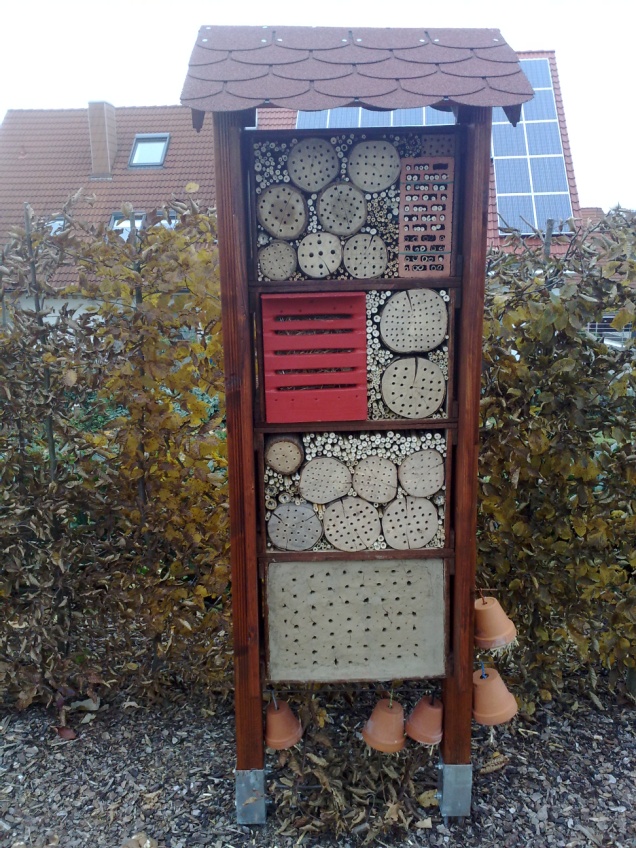 Insektenhotel
09.01.2011
Projektverantwortliche: Jana, Sarah, Jacob, Astrid und Matthias Ludwig
2
(M)ein Quadratmeter Zukunft
Interessierten sollen echte Projekte als Beispiel aus dem "Nachbargarten" vorgestellt werden, die dann für den Betrachter "Mein Quadratmeter Zukunft" werden können.
Die Bedeutung der biologischen Vielfalt, mit den mannigfaltigen Wechselbeziehungen der Lebewesen untereinander, die sie mit ihrer Umwelt verknüpft und so ein einzigartiges Netz des Lebens bildet, rückt doch immer weiter aus unserem Bewusstsein.
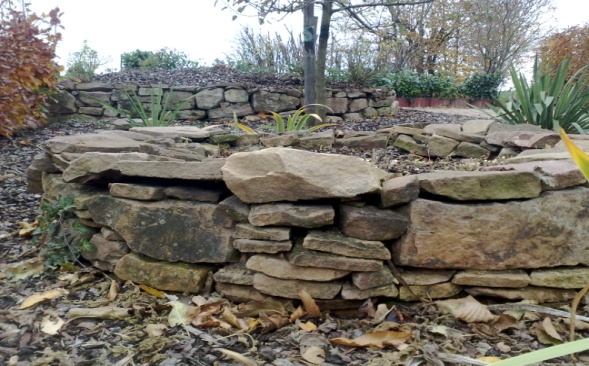 Trockensteinmauer
09.01.2011
Projektverantwortliche: Jana, Sarah, Jacob, Astrid und Matthias Ludwig
3
(M)ein Quadratmeter Zukunft
Die Internetseiten des Projektesauf

www.mein-quadratmeter-zukunft.de
leben vom Mitmacheffekt und werden eine immer umfangreichere Ideensammlung werden, so dass dann hoffentlich bald für jeden die richtige Idee zum nachahmen dabei ist.
Wie sieht Ihr "(M)ein Quadratmeter Zukunft" aus?


Teilen Sie Ihre gute Idee mit anderen! 

Senden Sie uns Ihre Idee und Ihre Bilder!
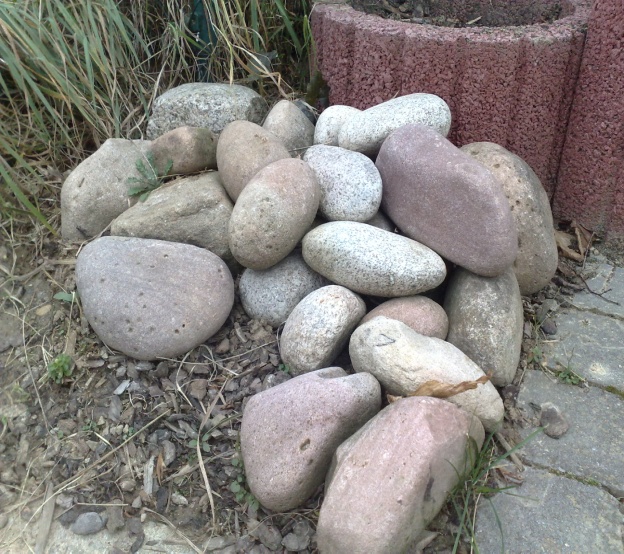 09.01.2011
Projektverantwortliche: Jana, Sarah, Jacob, Astrid und Matthias Ludwig
4
(M)ein Quadratmeter Zukunft
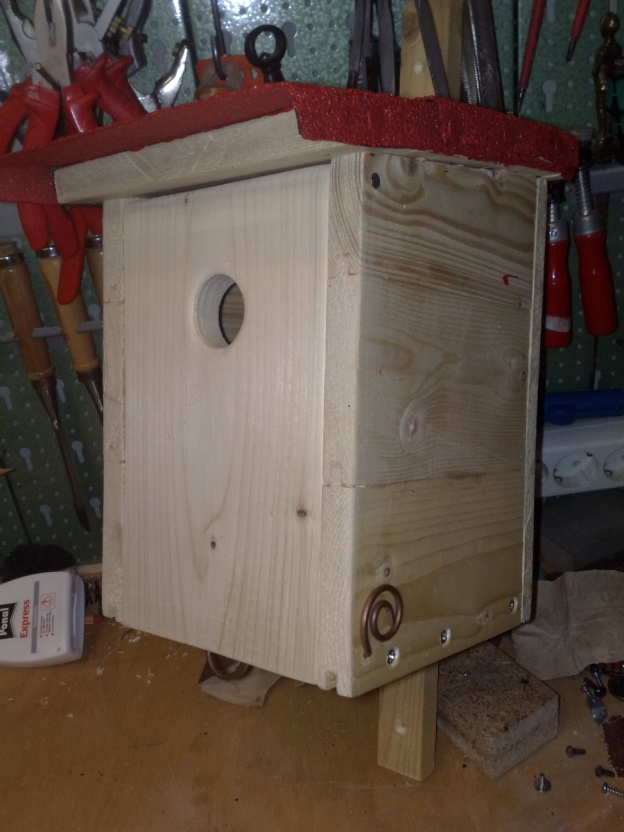 Nistkasten aus Holzresten,







schnell und einfach zu bauen
Unser Ziel ist es, nachfolgende Generationen die Chance zu geben, noch Plätze vorfinden zu können, an denen der Schutz von verschiedensten Lebensräume gelungen ist und der Mensch gelernt hat, mit den ihm zur Verfügung gestellten natürlichen Ressourcen umzugehen.
09.01.2011
Projektverantwortliche: Jana, Sarah, Jacob, Astrid und Matthias Ludwig
5
(M)ein Quadratmeter Zukunft
Hinweise was Sie tun können, finden Sie auf den Internetseiten:
http://www.mein-quadratmeter-zukunft.de
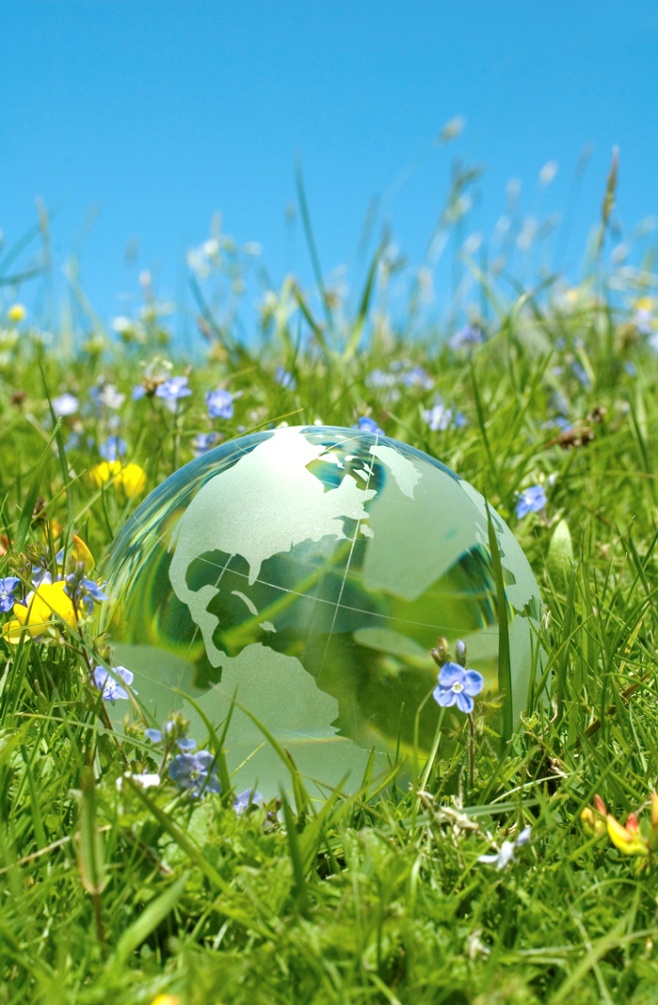 Unterstützen Sie die Natur, erstellen auch Sie einen „Quadratmeter Zukunft“ in Ihrem Garten oder auf Ihrem Balkon oder Ihrer Terrasse. Oft reicht schon ein viel kleinerer Platz um zu helfen.
09.01.2011
Projektverantwortliche: Jana, Sarah, Jacob, Astrid und Matthias Ludwig
6
(M)ein Quadratmeter Zukunft
Sie erreichen die Initiative „(M)ein Quadratmeter Zukunft“ unter E-Mail: info@mein-quadratmeter-zukunft.de 
und auf den Internet-Seiten: http://www.mein-quadratmeter-zukunft.de
Machen Sie mit! Die Initiative freut sich auf Ihre Unterstützung.
09.01.2011
Projektverantwortliche: Jana, Sarah, Jacob, Astrid und Matthias Ludwig
7
(M)ein Quadratmeter Zukunft
Bitte unterstützen Sie unser Projekt bei der Abstimmung zu „Ideen Initiative Zukunft“ der dm-Drogerie und der Deutschen UNESCO.

Vielen Dank!
Machen Sie mit! Die Initiative freut sich auf Ihre Unterstützung.
09.01.2011
Projektverantwortliche: Jana, Sarah, Jacob, Astrid und Matthias Ludwig
8
(M)ein Quadratmeter Zukunft
www.mein-quadratmeter-zukunft.de
09.01.2011
Projektverantwortliche: Jana, Sarah, Jacob, Astrid und Matthias Ludwig
9
(M)ein Quadratmeter Zukunft – Homepage
09.01.2011
Projektverantwortliche: Jana, Sarah, Jacob, Astrid und Matthias Ludwig
10
(M)ein Quadratmeter Zukunft – Homepage
09.01.2011
Projektverantwortliche: Jana, Sarah, Jacob, Astrid und Matthias Ludwig
11
(M)ein Quadratmeter Zukunft – Homepage
09.01.2011
Projektverantwortliche: Jana, Sarah, Jacob, Astrid und Matthias Ludwig
12